CS2210:0001Discrete StructuresInduction and Recursion
Fall 2017
Sukumar Ghosh
What is mathematical induction?
It is a method of proving that something holds.

Suppose we have an infinite ladder, and we want to know
if we can reach every step on this ladder. 

We know the following two things:

We can reach the base of the ladder
If we can reach a particular step, then we can  reach the 
	next step

Can we conclude that we can reach every step of the ladder?
YES!
Understanding induction
Suppose we want to prove that P(x) holds for all x
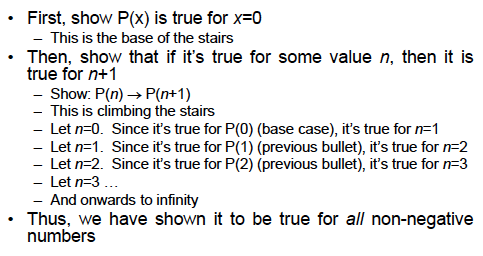 Proof structure
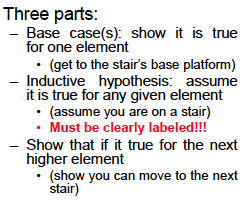 Example 1
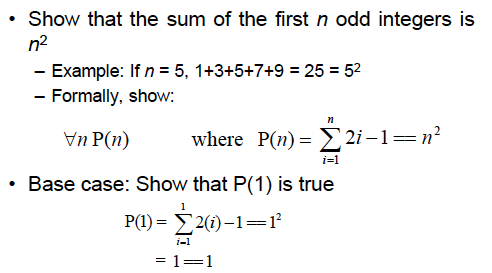 Example continued
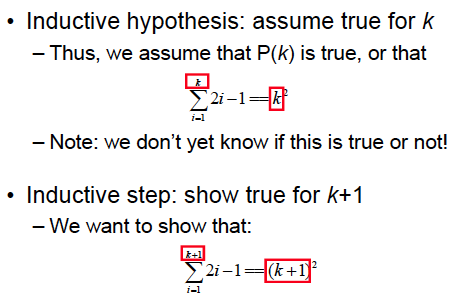 Example continued
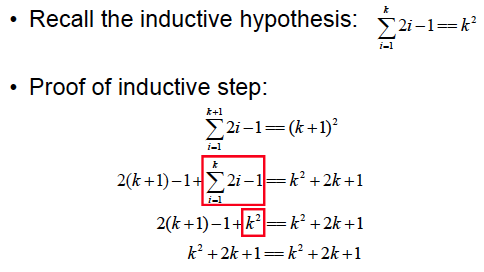 What did we show?
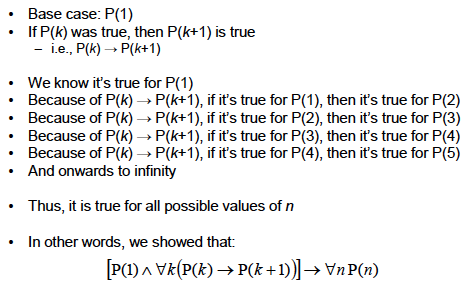 Example 2
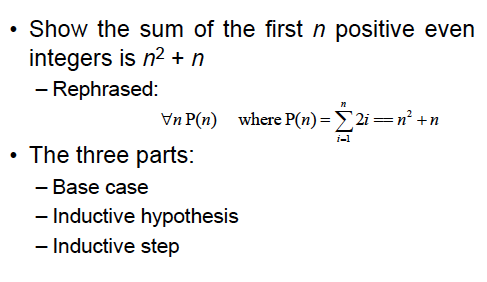 Example continued
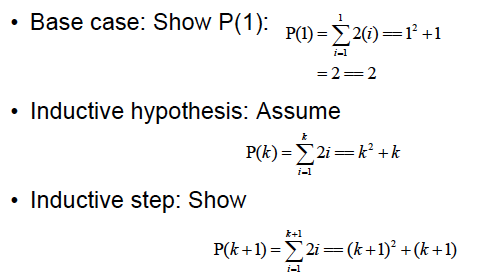 Example continued
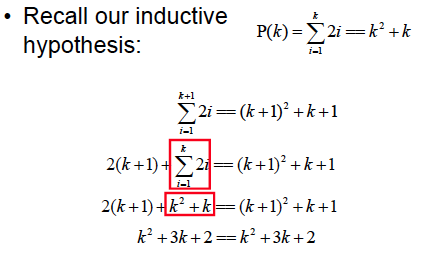 Example 3
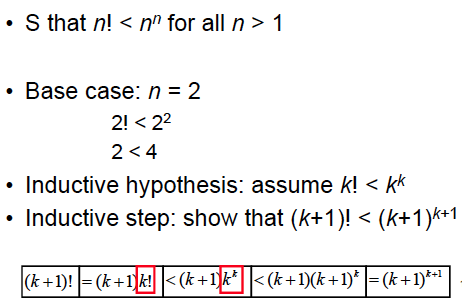 Exercise
Prove by induction the following:

1.



2.
A Tiling Problem
Prove by induction that you can tile any (2n x 2n) checkerboard 
(n>1) with one square removed using only the triominoes of Fig 1
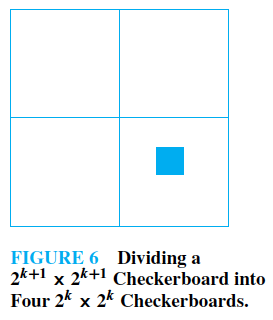 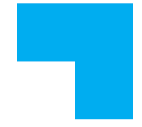 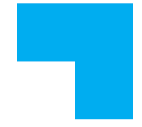 removed
Figure 1
Proof hint
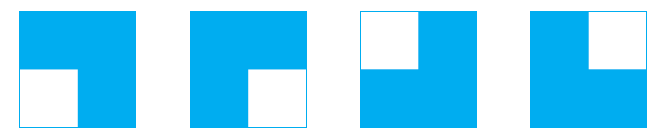 removed
Base cases
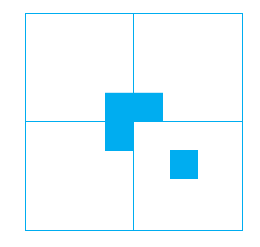 Divide the (2k+1 x 2k+1)
checkerboard
Into four (2k x 2k)
checkerboards
Induction hypothesis
Assume that the claim holds
For boards of size (2k x 2k)
Inductive step
Strong induction
To prove that           is true for all integer
We compete two steps:

Basis. We verify that the proposition P(1) is true.
Inductive Step. We show that the conditional statement


Is true for all positive integers k.
Inductive hypothesis
Inductive hypothesis
Example 1
Theorem. Show that any integer n > 1 can be expressed as the product of one or more primes. (Let us call it P(n))

Basis. P(2) is true.
Induction hypothesis. Assume  	                                  holds
Inductive step. We have to show that P (k+1) holds.

If    P(k+1) is prime, then the theorem holds. Else
                             and  a, b < k+1, and due to the 
induction hypothesis, the theorem holds.
Example 2
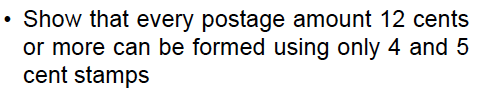 Proof using Mathematical Induction
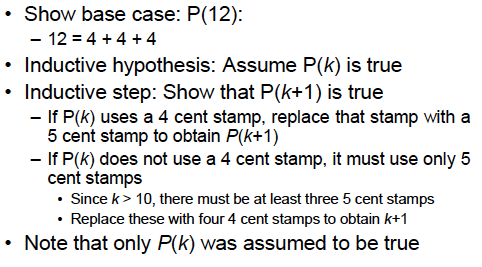 Same Proof using Strong Induction
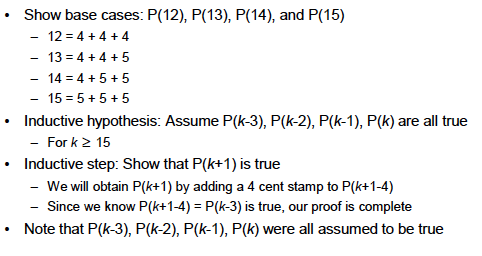 Errors in Induction
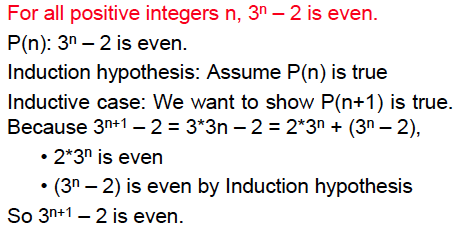 Question: What is wrong here?
Errors in Induction
Here is a “proof” that a camel can always carry n straws on 
its back, even if n is arbitrarily large

Let P(k) represent “the camel can carry k straws.”
Base case: P(1) is true.
Induction hypothesis: Assume P(k) is true for some k < n
Inductive step: Since the camel can carry k straws, it can carry
one more straw, i.e. (k+1) straws, without any problem.
Question: What is wrong here?
Recursive definition
Recursion means defining or formulating something (such as a function or an algorithm), in terms of itself
– For example, let f(x) = x!
– We can define f(x) as f(x) = x * f(x-1)
Recursive definition
Two parts of a recursive definition: 
	Base case and a Recursive step

.
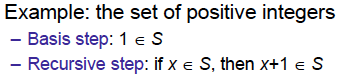 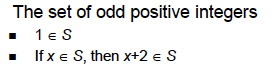 Recursion example
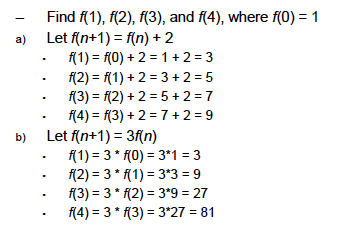 Fibonacci sequence
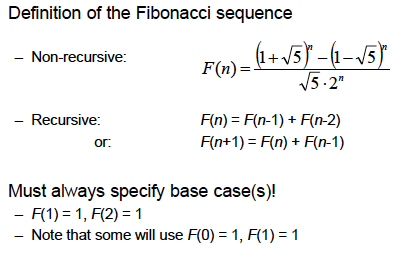 Bad recursive definitions
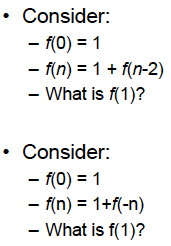 Why are these definitions bad?
More examples of recursive definitions: defining strings
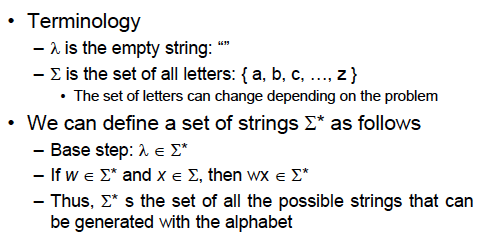 More examples of recursive definitions: Matched strings of parentheses
Data Type Brackets specifies the set of all “matched” sequences of brackets.

For example consider    [     [     [     ]      ]     [     ]    ]   It  is matched.
                                    0  +1  +2  +3  +2  +1  +2   +1   0

(The count should never be negative, and must end up with a zero).

Base case. 		Brackets

Recursive step. If					then
Recursive definition of a full binary tree
Basis. A single vertex is a full binary tree
Recursive step. If T1 and T2 are disjoint full binary trees, then a full 
binary tree T1.T2 consisting of a root r and edges connecting r to each
of the roots of T1 and T2 is a full binary tree.
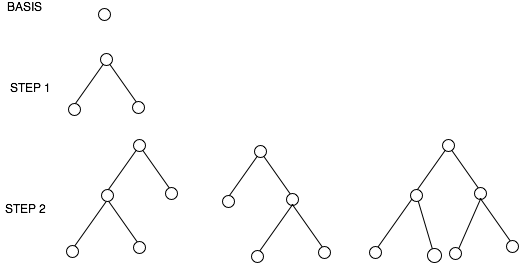 Recursive definition of the height ofa full binary tree
Basis. The height of a full binary tree T consisting of only 
		one node is

Recursive step. If T1 and T2 are two full binary trees, then the full 
binary tree T= T1.T2 has height
Structural induction
A technique for proving a property of a recursively defined object.
It is very much like an inductive proof, except that in the inductive 
step we try to show that if the statement holds for each of the 
element used to construct the new element, then the result holds 
for the new element too.
Example. Prove that 
if T is a full binary tree, and 
h(T) is the height of the tree 
then the number of nodes in the tree n(T) ≤ 2 h(T)+1 -1.
Structural induction continued
Prove that if T is a full binary tree, and  h(T) is the height of the tree then the number of nodes in the tree n(T) ≤ 2 h(T)+1 -1.
root
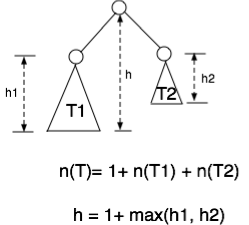 See the textbook 
(pages 355-356)
Recursive Algorithm
Example 1. Given a and n, compute an

procedure power (a : real number, n: non-negative integer)
if n = 0 then power (a, n) := 1 
		else power (a, n) := a. power (a, n-1)

Revisit Fibonacci, factorial etc.
Recursive Algorithm
Example 2. Compute GCD (a,b) a ≤ b)

procedure gcd(a, b)
if a = 0 then return b
else return gcd(b mod a, a)
Recursive algorithms: Sorting
Here is the recursive algorithm Merge sort. It merges two sorted
Iists to produce a new sorted list
8  2  4  6  10  1  5  3
8  2  4  6
10  1  5  3
5  3
4  6
10  1
8  2
Mergesort
The merge algorithm “merges” two sorted lists
2  4  6  8  merged with 1  3  5 10 will produce 1  2  3  4  5  6  8  10
procedure mergesort (L = a1, a2, a3, … an) 
if n >  0 then 	
	m:= ⎣n/2⎦
	L1 :=  a1, a2, a3, … am
	L2 :=  am+1, am+2, am+3, … an
	L := merge (mergesort(L1), mergesort(L2))
Example of Mergesort
1  2 3 4 5  6  8  10
8  2  4  6  10  1  5  3
8  2  4  6
10  1  5  3
2  4  6  8
1  3  5  10
5  3
4  6
10  1
3  5
2  8
8  2
4  6
1  10
Completes sorting in O(n log n) steps
The Merge Algorithm
procedure merge(L1,L2 : sorted lists)
L := empty list
while L1 ≠ empty and L2 ≠ empty
	remove smaller of first elements of L1 and L2 from its list; 	put it at the left end of L
if this removal makes one list empty then 
	remove all elements from the other list;
	append them to L
return L {L is the merged list with elements in increasing order}
Iteration vs. Recursion
Recursive Fibonacci
Iterative Fibonacci
procedure f (n ≥ 0)
if n = 0 then return 0 
	else if n = 1 then return 1
	else return f(n − 1) + f(n − 2)
{output is f(n)}
procedure f (n ≥ 0)
if n = 0 then return 0 else
x := 0, y := 1
for i := 1 to n − 1
z := x + y; x := y; y := z
return y
{output is f(n)}
What difference do you see?
Pros and Cons of Recursion
While recursive definitions are easy to understand
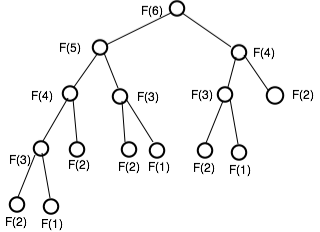 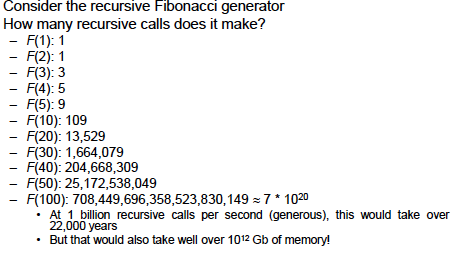 Iterative solutions for Fibonacci sequence are much faster (see page 366)